FLORA AND FAUNA IN PICANYA
San Antoni Abad’s day
Aerial view of Picanya
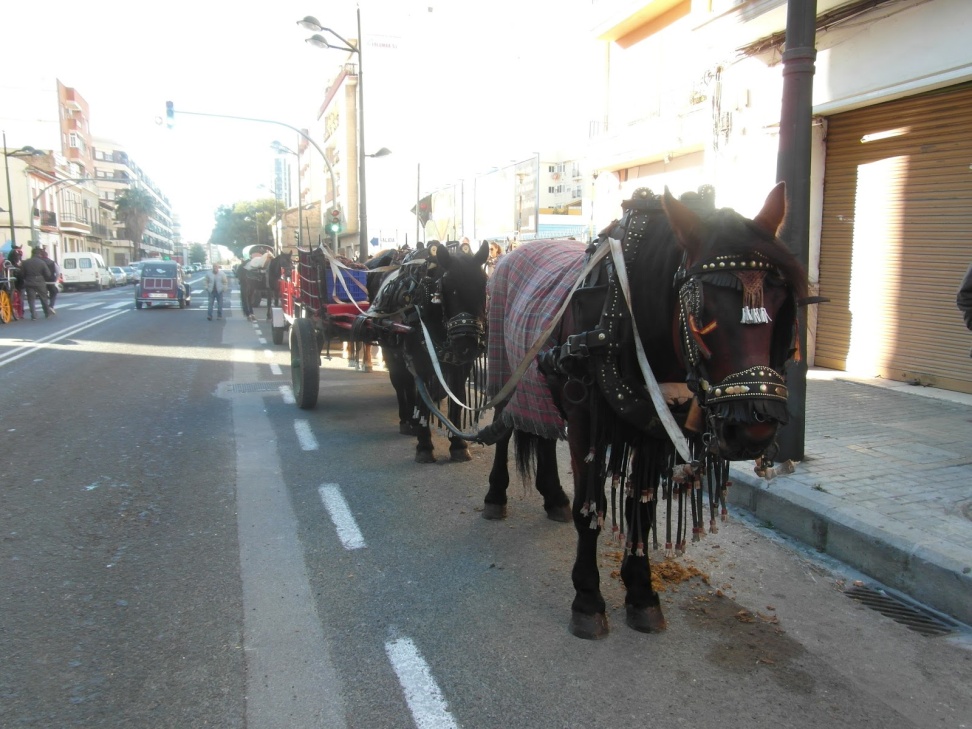 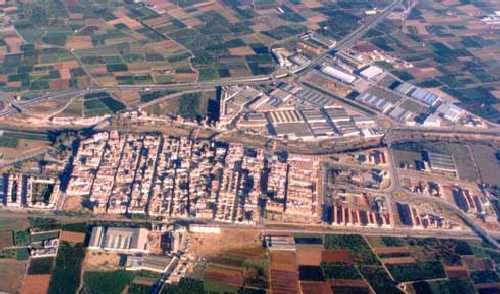 FLORA
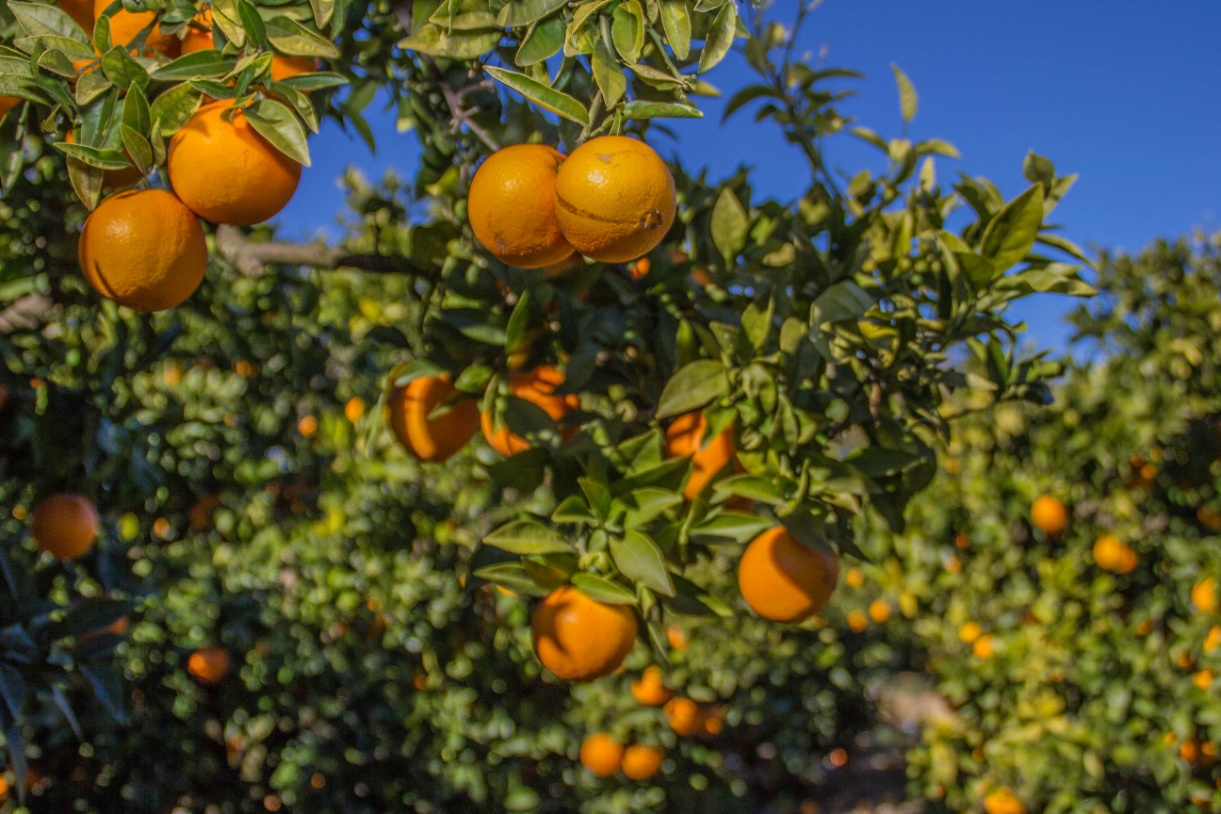 The fields surrounding Picanya have got a great variety of vegetables : orange trees, lettuce, cauliflower and a great variety of fruit .
FAUNA
There are horses for people who practice horseriding, and farms where children can visit animals : rabbits , pigs , hens, geese,  etc...
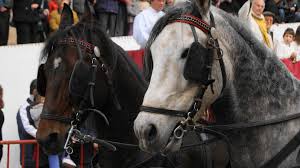